Sortering
Tänk dig att siffrorna på nästa sida ligger i en array. Du ska komma på hur man ska göra för att få de sorterade med största talet först.
Till din hjälp har du en temporär variabel som kan innehålla ett tal.

Ta tag i siffrorna och flytta runt dem så de blir sorterade. Endast ett tal i taget får flyttas och det får bara placeras i en tom ruta.

Skriv ner en beskrivning av hur man ska göra (d.v.s. din sorteringsalgoritm).
Lämna in din beskrivning på v-klass.
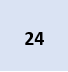 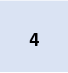 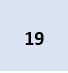 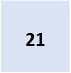 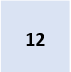 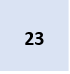 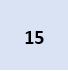 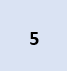 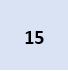 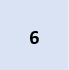 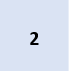 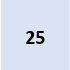 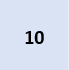 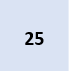 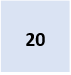